繪製圖形
（宜蘭縣版學生資訊課程教材）Chrome OS 版本
點選「圖案」圖示，並選擇樣式
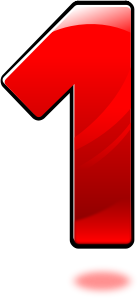 （宜蘭縣版學生資訊課程教材）Chrome OS 版本
在畫布上，按住滑鼠左鍵拖曳出圖案
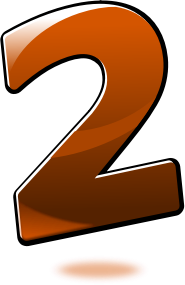 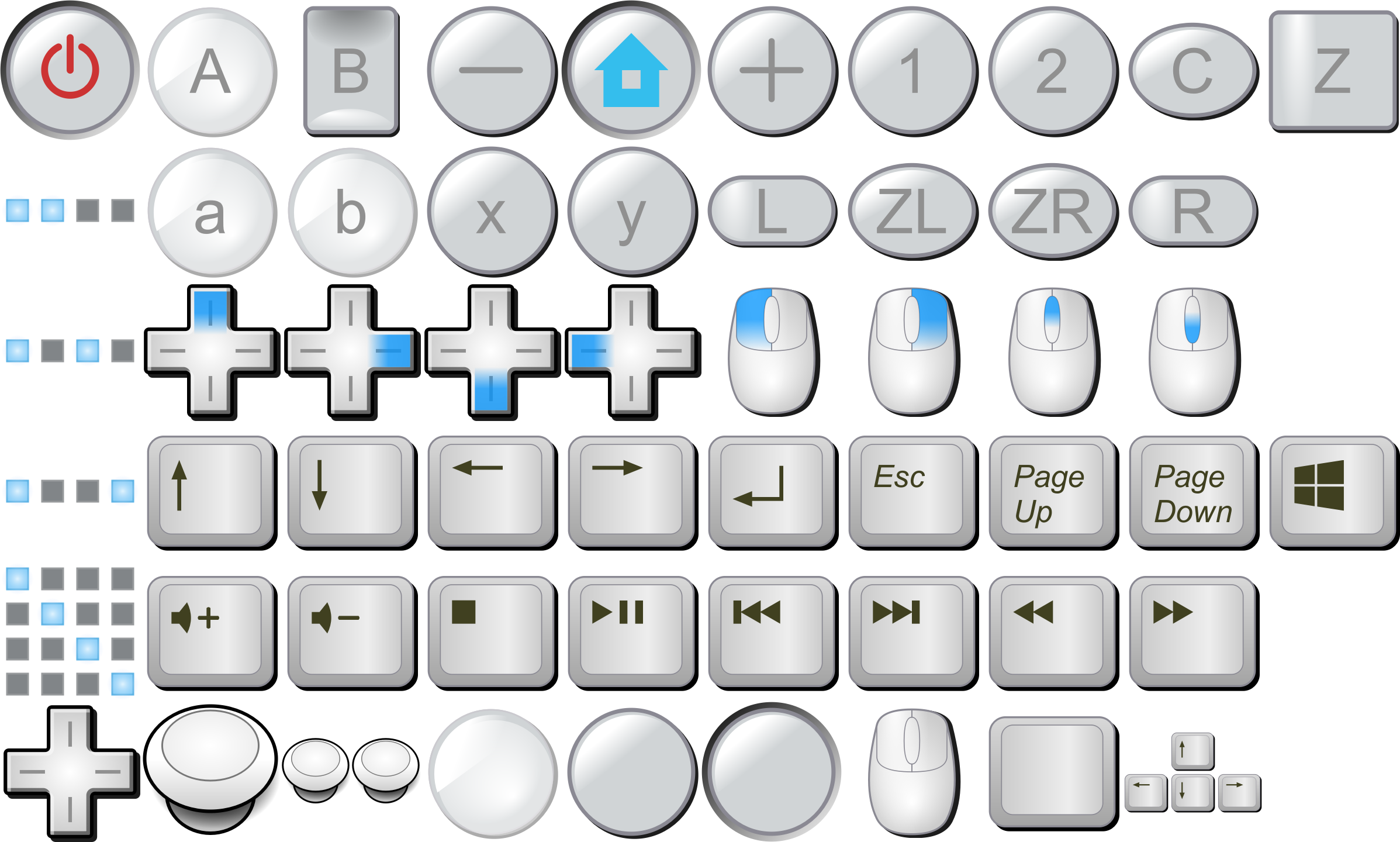 （宜蘭縣版學生資訊課程教材）Chrome OS 版本
選擇圖案顏色
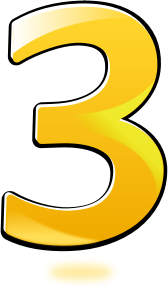 （宜蘭縣版學生資訊課程教材）Chrome OS 版本
選擇線條顏色
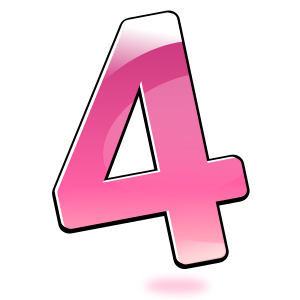 （宜蘭縣版學生資訊課程教材）Chrome OS 版本
完成圖形繪製
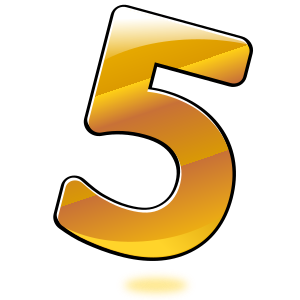 （宜蘭縣版學生資訊課程教材）Chrome OS 版本